Pictures of celebrations/festivals
YEAR TWO - LESSON 1
© Copyright London Diocesan Board for Schools 2023
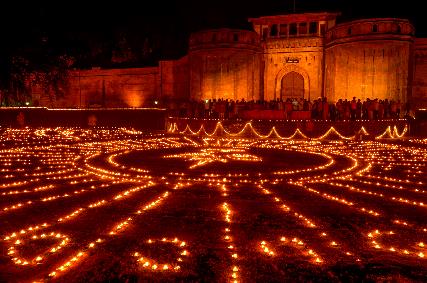 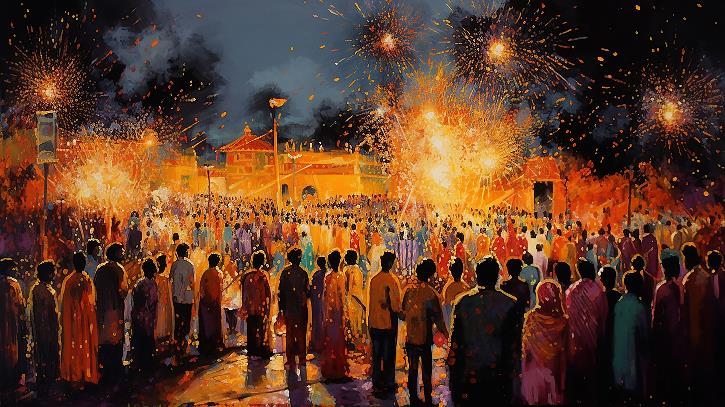 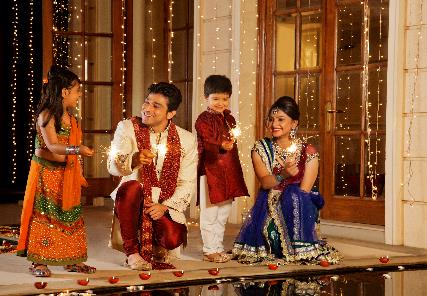 YEAR TWO - LESSON 1
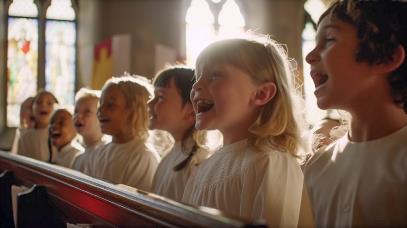 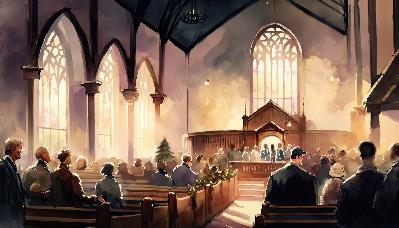 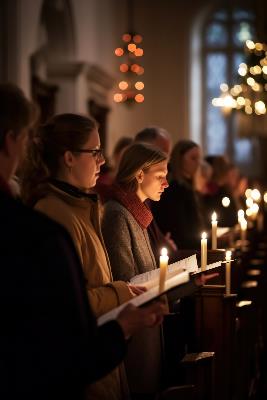 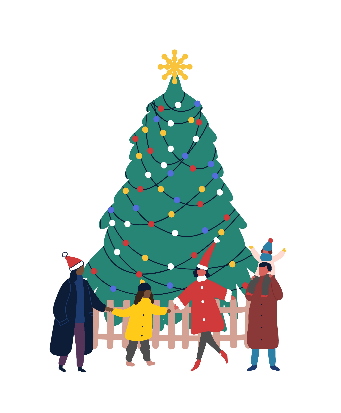 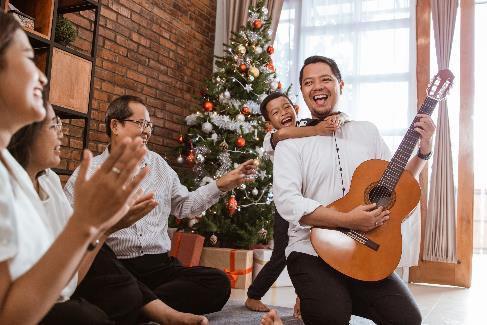 YEAR TWO - LESSON 1
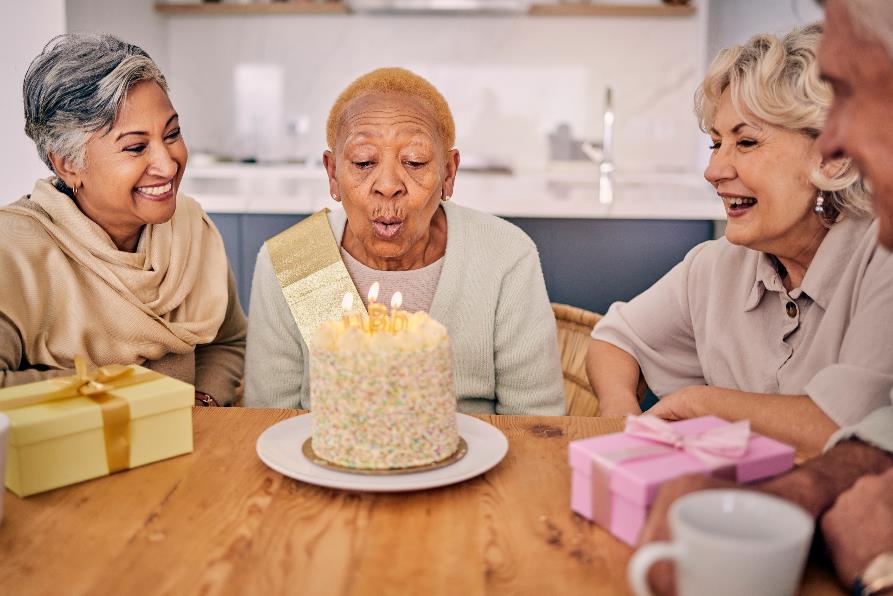 YEAR TWO - LESSON 1
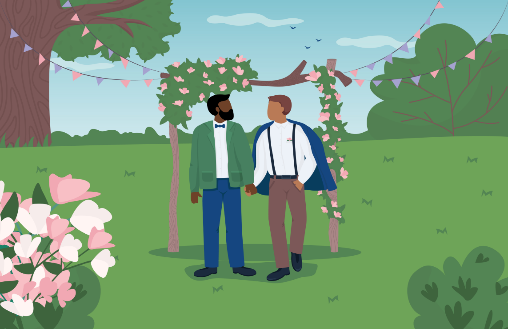 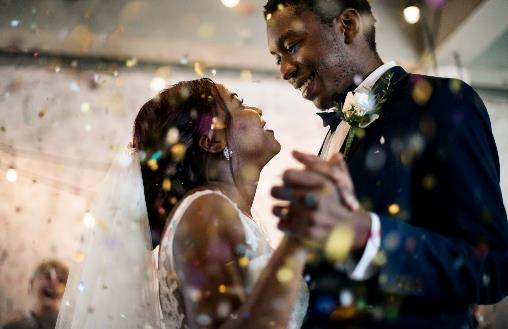 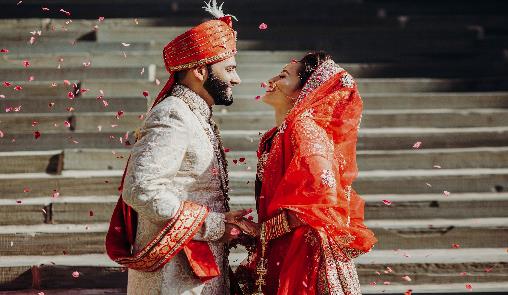 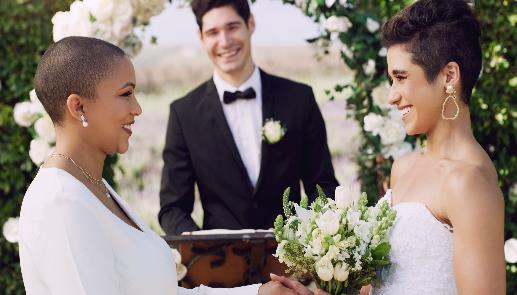 YEAR TWO - LESSON 1
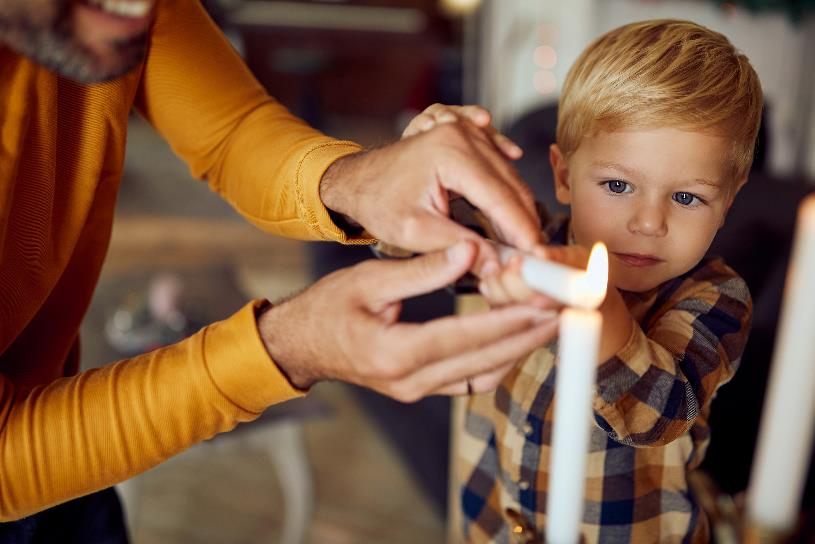 YEAR TWO - LESSON 1
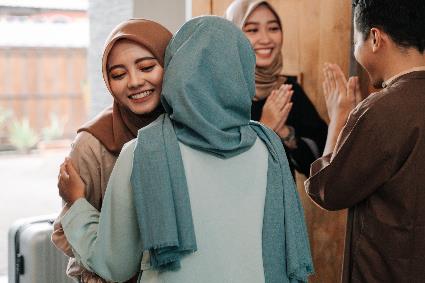 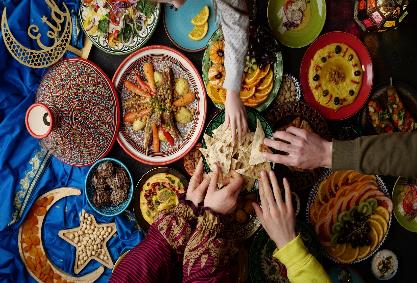 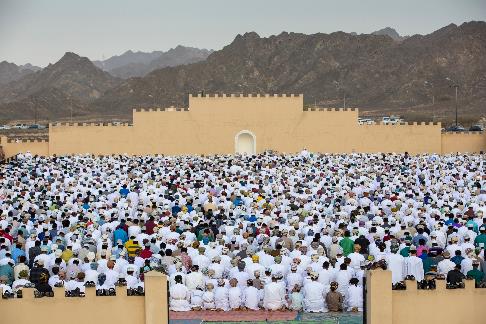 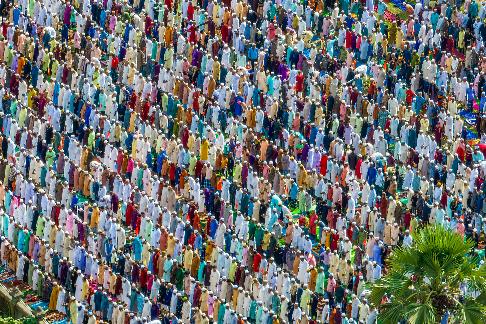 YEAR TWO - LESSON 1
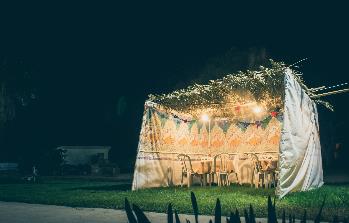 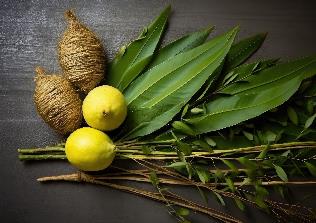 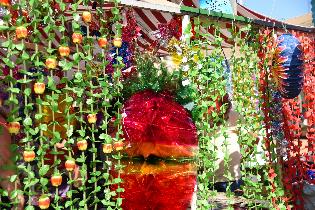 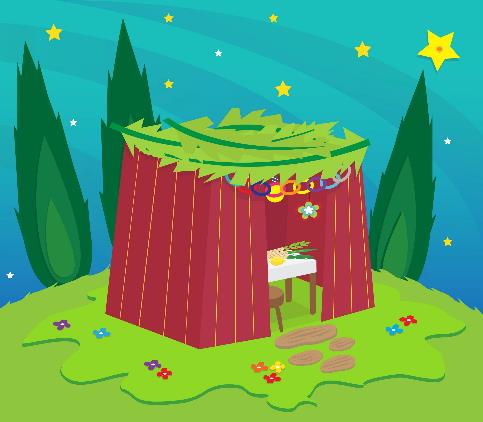 YEAR TWO - LESSON 1